Anexo A
Conectividade
Conceitos de Conectividade
JDBC
JDBC
Conjunto de interfaces e classes java que faz envio de consultas para um banco de dados.
Objetos(tipos) 
Conexão (Driver e Connection)
SQL para JDBC
Mídias
JDBC - Tipos
Driver: interface utilizada por toda aplicação que precise acessar um BD.
Connection: conexão com BD. Obtida á partir de um Driver já carregado. 
Statement e PreparedStatement: interfaces que representam as consultas.
ResultSet: interface que recebe o resultado de uma consulta.
JDBC - Driver
Essencial para  estabelecer uma conexão com BD. 
Carregamento obrigatório
Class.forName (String driver_name):
determina qual drive será usado. Esse comando registra o driver. 
no DriverManager (classe responsável pelo gerenciamento de drivers carregados).
driver_name fornecido pelo provedor do BD.
getConnection (String url_driver, String user_bd, String password_bd):
método que acessa a tabela de drivers (DriverManager) com a url (do driver) passada e depois cria e retorna uma conexão com o BD.
JDBC - Driver e Connection
String user = "eq01";
String password = "equipe1";
String url_driver = "jdbc:oracle:thin:@itapissuma.cin.ufpe.br:1521:dbdisc";

Como dito anteriormente, obtemos uma conexão SOMENTE APÓS registrar um driver no DriveManager.
Class.forName("oracle.jdbc.driver.OracleDriver");
Connection connection = DriveManager.getConnection (url_driver, user, password) ;
JDBC - Driver e Connection
try {		
	Class.forName("oracle.jdbc.driver.OracleDriver");
	con =  DriverManager.getConnection(url, user, password); 
} catch (SQLException e) {
	JOptionPane.showMessageDialog(null, e.getMessage());
}

connection.commit( ); 

connection.rollback( );

connection.close( );
Observação: É necessário fechar a conexão, pois após realizar várias consultas, ele trava depois de um tempo.
JDBC - PreparedStatement
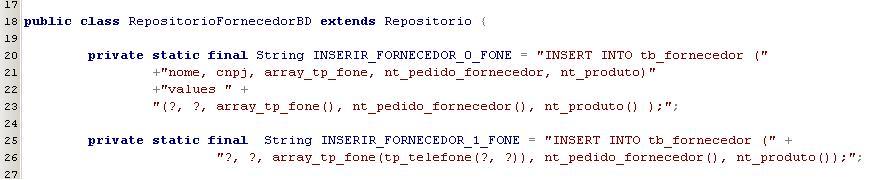 JDBC - PreparedStatement
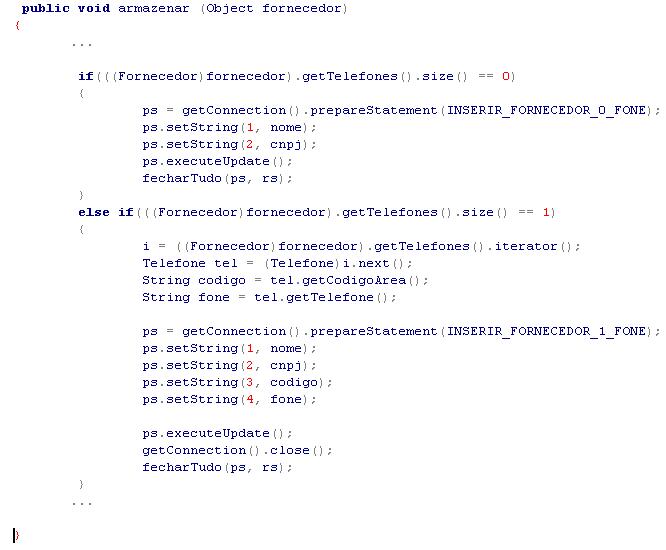 JDBC - PreparedStatement
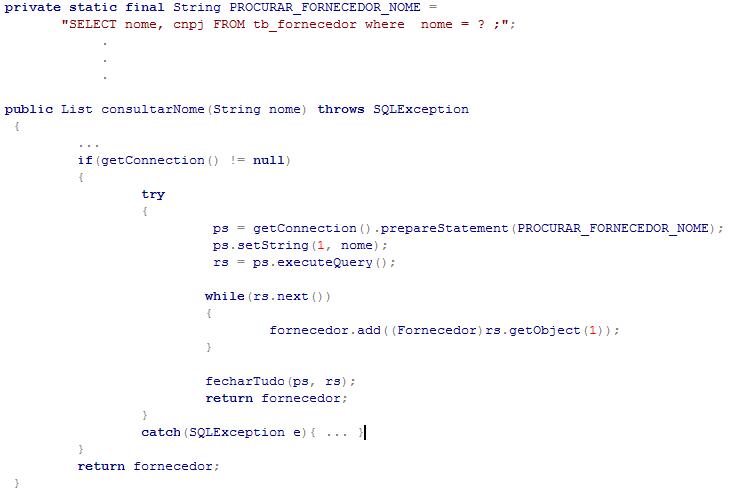 Transformar um arquivo entrada em um stream de entrada
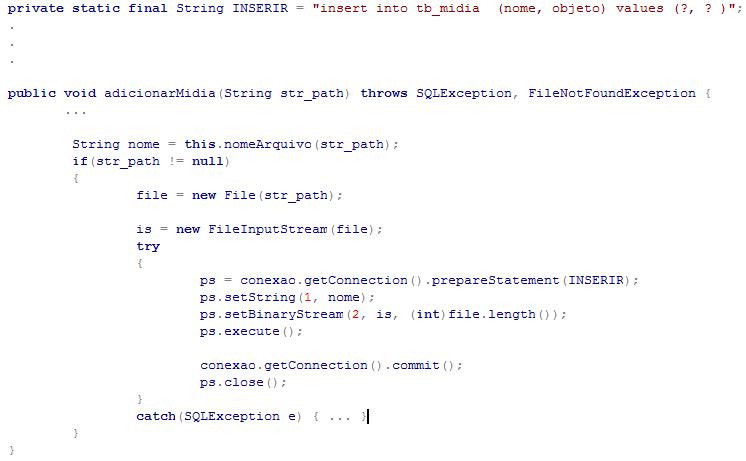 JDBC - Mídia
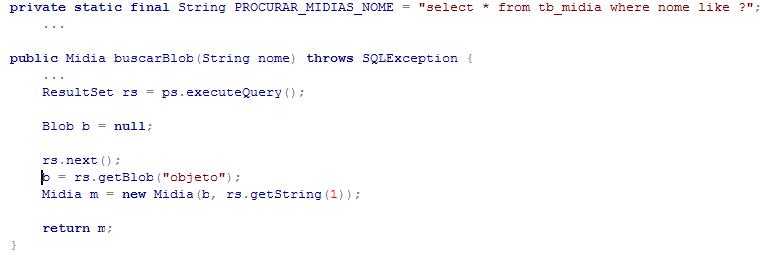